OILY HAIR
Trying to control my dry hair, I treated my scalp 
with olive oil before washing it.
Worried that the oil might leave an odor, 
I washed my hair several times.
That night when I went to bed,
 I leaned over to my husband and asked, 
"Do I smell like olive oil?"
"No," he said, sniffing me.
"Do I smell like Popeye?"
June 21, 2020
Edward Christian Church
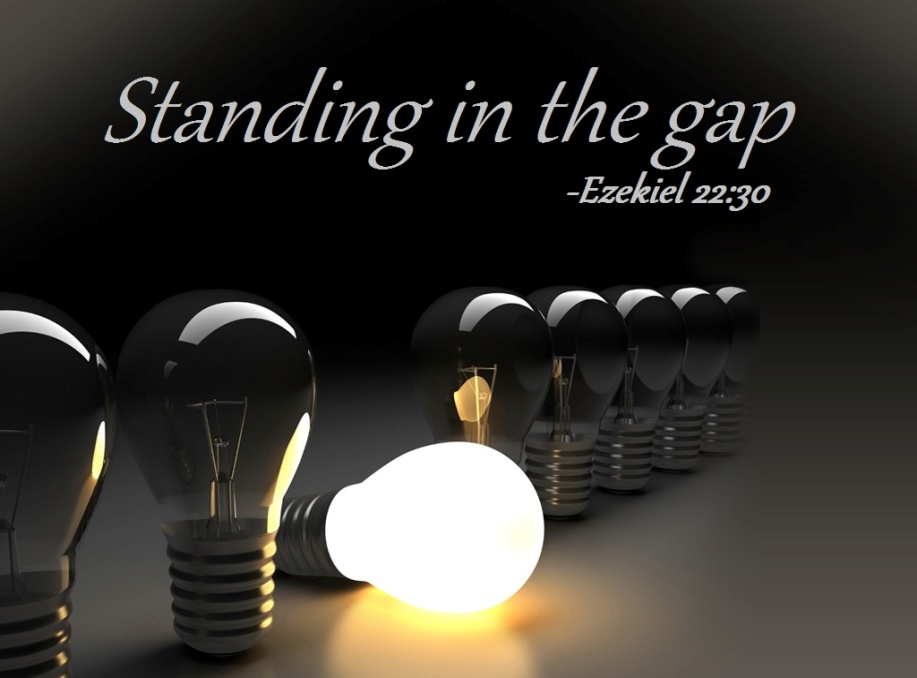 “Fathers”
The Difference Makers
Father’s Day 2020
Ezekiel 22:30
"I looked for someone among you 
who could build walls or stand in front
of me by the gaps in the walls to 
defend the land and keep it from being 
destroyed. But I couldn't find anyone
The Problem
There’s a 
    G   a   p

in our Nation, Schools, Families, Homes
Separation between God and His People
God’s Plan / Pursuit  - “I sought for a MAN..”
Not a 
Committee
Neighbor
Someone Else
Better Time
                       But a Man!
Man, Husband/ Dad, Steward …
     …Champion, Foot-man,
               …Mighty Man
Gap Standers
The Bible is Full of Gap Standers
    i.e. “Difference Makers”
Nehemiah (wall)
David (Goliath)
Common Factors
Sent 
God Called
Selfless
 It’s Never About Them
Service
 It’s About Helping Others
God’s Plan / Pursuit  - “I sought for a MAN..”
God's Choice- "From among them..." 
Able to Relate –Close to Heart
God’s Representative - “…before Me…”
God's Burden- “..for The Land…” 
Our World, Community, Homes, Schools, Neighborhood, Employment.
God’s Path  -“..stand in the gap”
Gap – breach/ broken wall
Gaps Between Man and God
           …That Only You Can Fill
 Faith
 Family
 Found in the Land
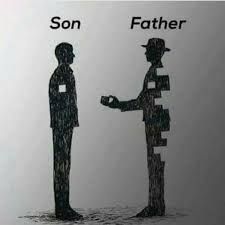 God’s Path  -“..stand in the gap”
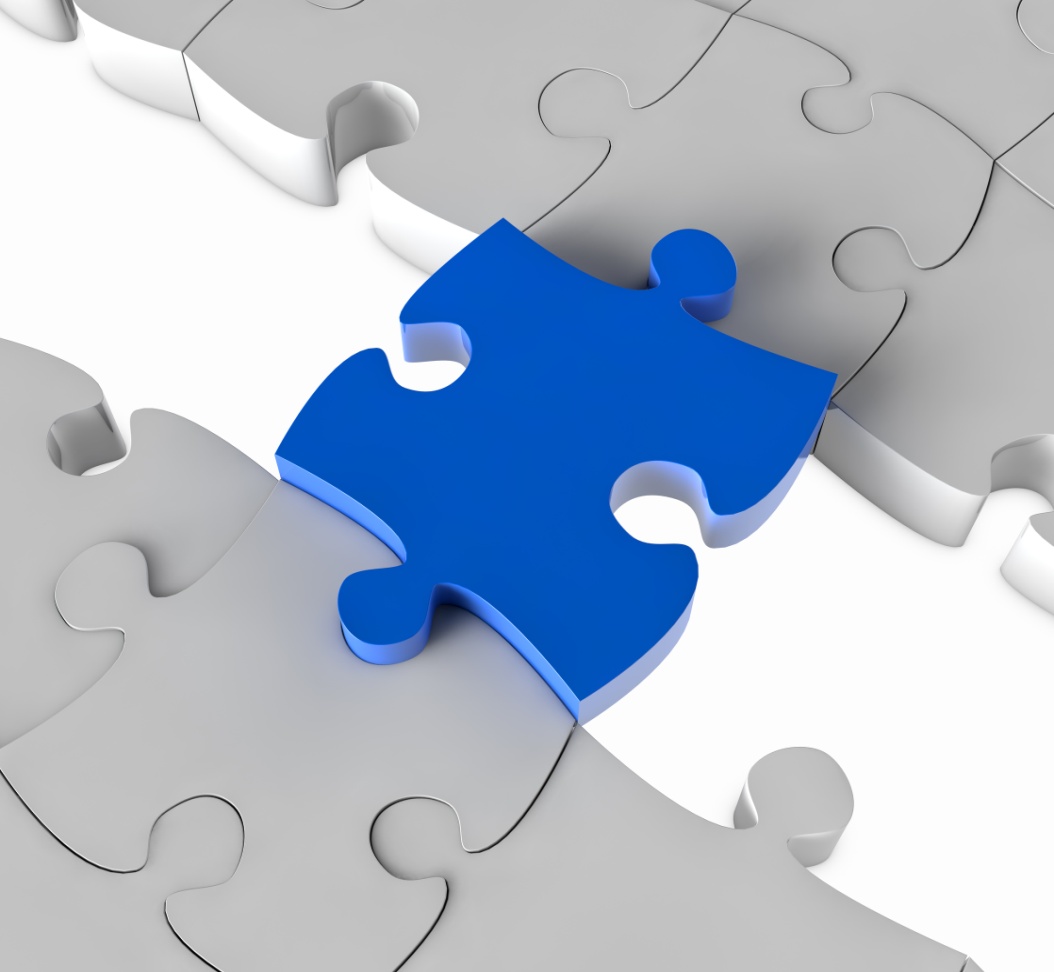 Stand –appointed to arise…
         …and remain firm
Time to Get… 
Beyond Ourselves
Into the Fight
Stay in the Fight
God’s Power – “to make up the hedge”
Make up the Hedge – 
    Repair the Breach - close off- build a wall
Nehemiah- Trowel /Sword
David- Israel /Philistines
Jesus- Cross made up the Hedge –
                         Bridged the Gap
Dad- we make up the hedge today
God’s Purpose – “…that I should not destroy it…”
Destroy - decay, ruin, corrupt, destroy , lose, perish, spill
Make up the Hedge – Repair the Breach 
Stand - to stand, abide (behind), arise, remain, repair, + serve, stand fast/ firm
In the Gap - a breach, a break
God’s Purpose – “…that I should not destroy it…”
Destroy - decay, ruin, corrupt, destroy, lose, perish, spill
Deliverance
Doesn’t Come from an Army…
                       …But a Man (husband/ dad)
Noah- Ark
Moses- Ark
God’s Purpose – “…that I should not destroy it…”
Ezekiel 22:30-31The Message (MSG)
“I looked for someone to stand up for me against all this, to repair the defenses of the city, to take a stand for me and stand in the gap to protect this land so I wouldn’t have to destroy it. I couldn’t find anyone. Not one.”
Ezekiel 22:30-31 DLV 
“I looked for a dad to stand up for me against all this, to repair the defenses of the family, / to take a stand for me and stand in the gap to protect this country so I wouldn’t have to destroy it. I couldn’t find anyone. Not one.”
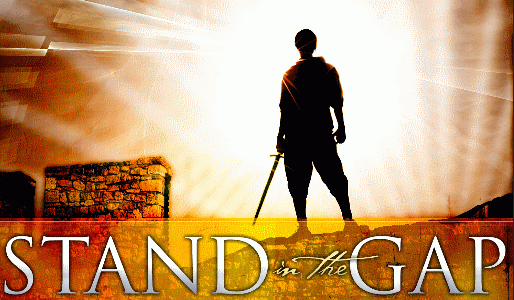 How About You?
Ezekiel 22:30
1. The Plan 
        -I sought a man among them
  2. The Path 
        -To stand in the Gap
  3. The Power 
       -To make up the Hedge
  4. The Purpose 
        -That I would not Destroy it
God’s Purpose – “…that I should not destroy it…”
Stand in the Gap-
Builder of Walls-
Ck sermons ezek 22:30
Make sched..daniel special
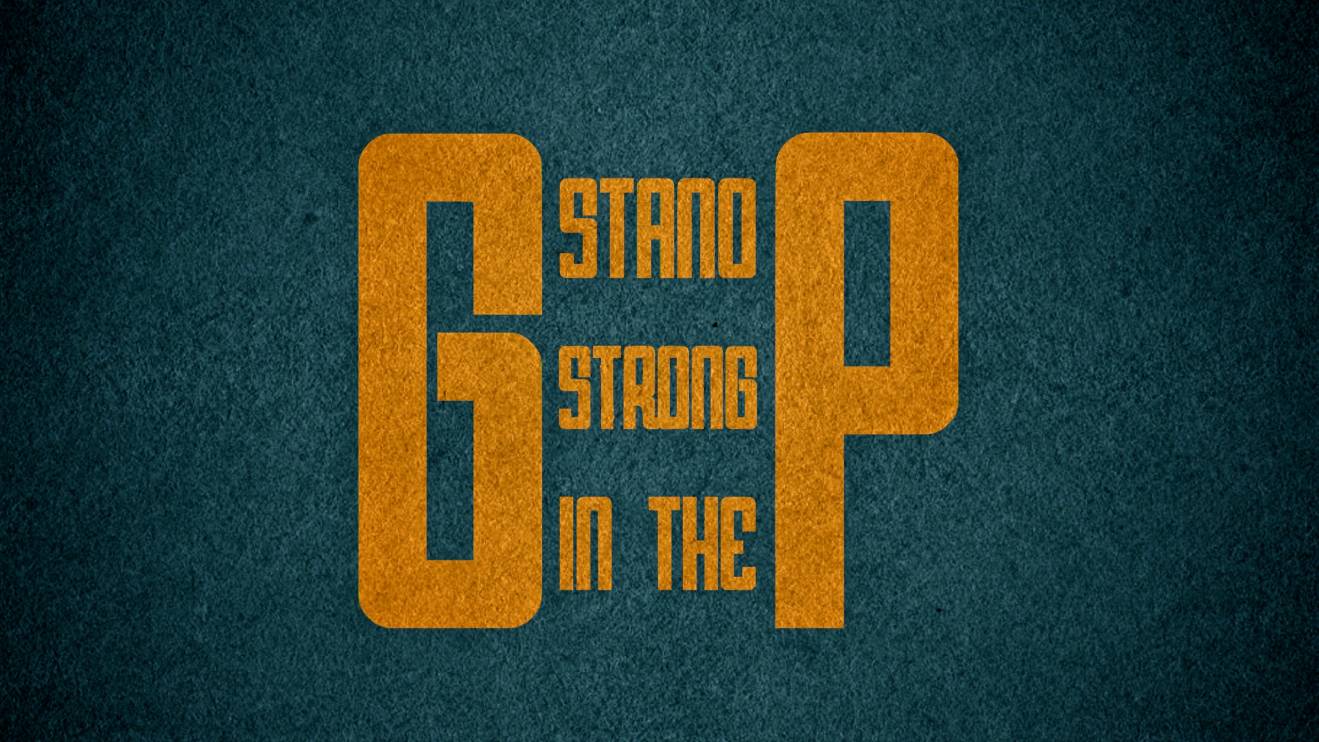 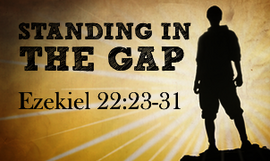 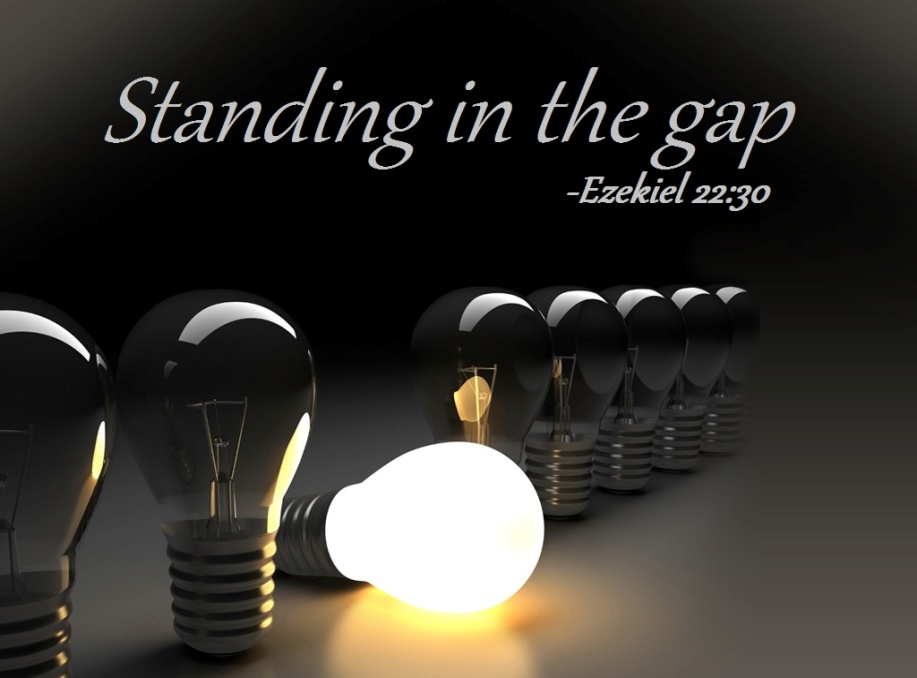 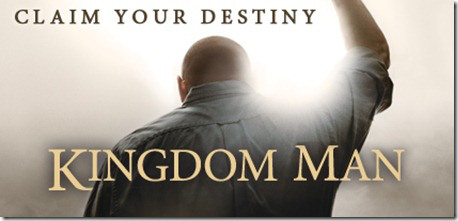 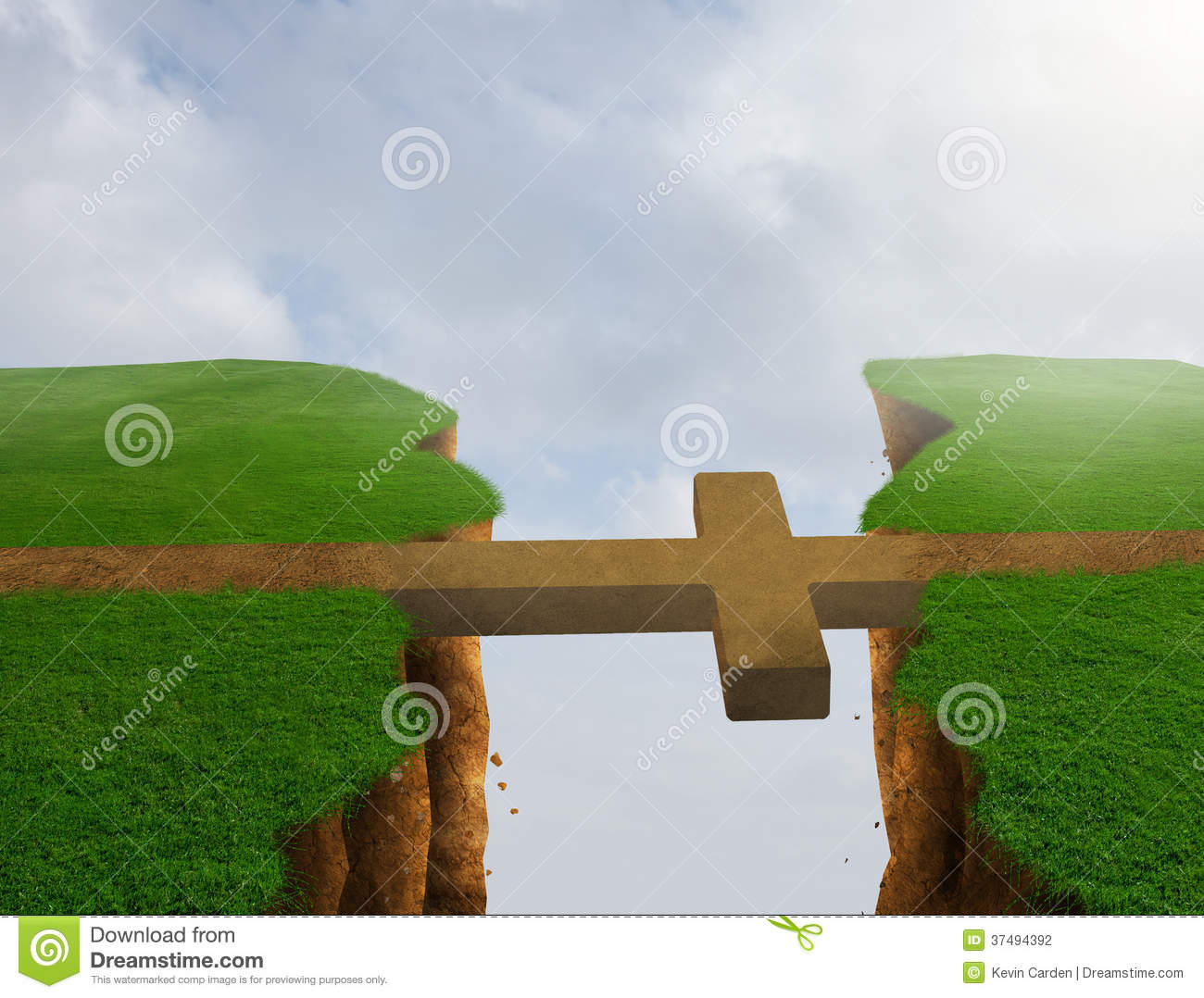 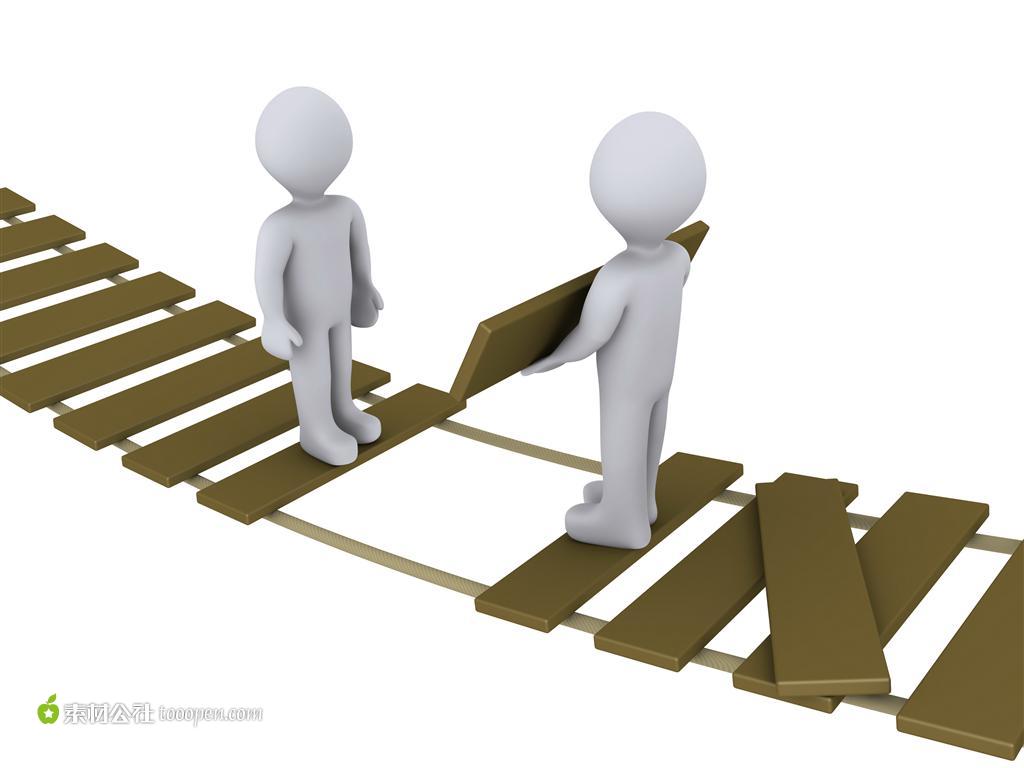 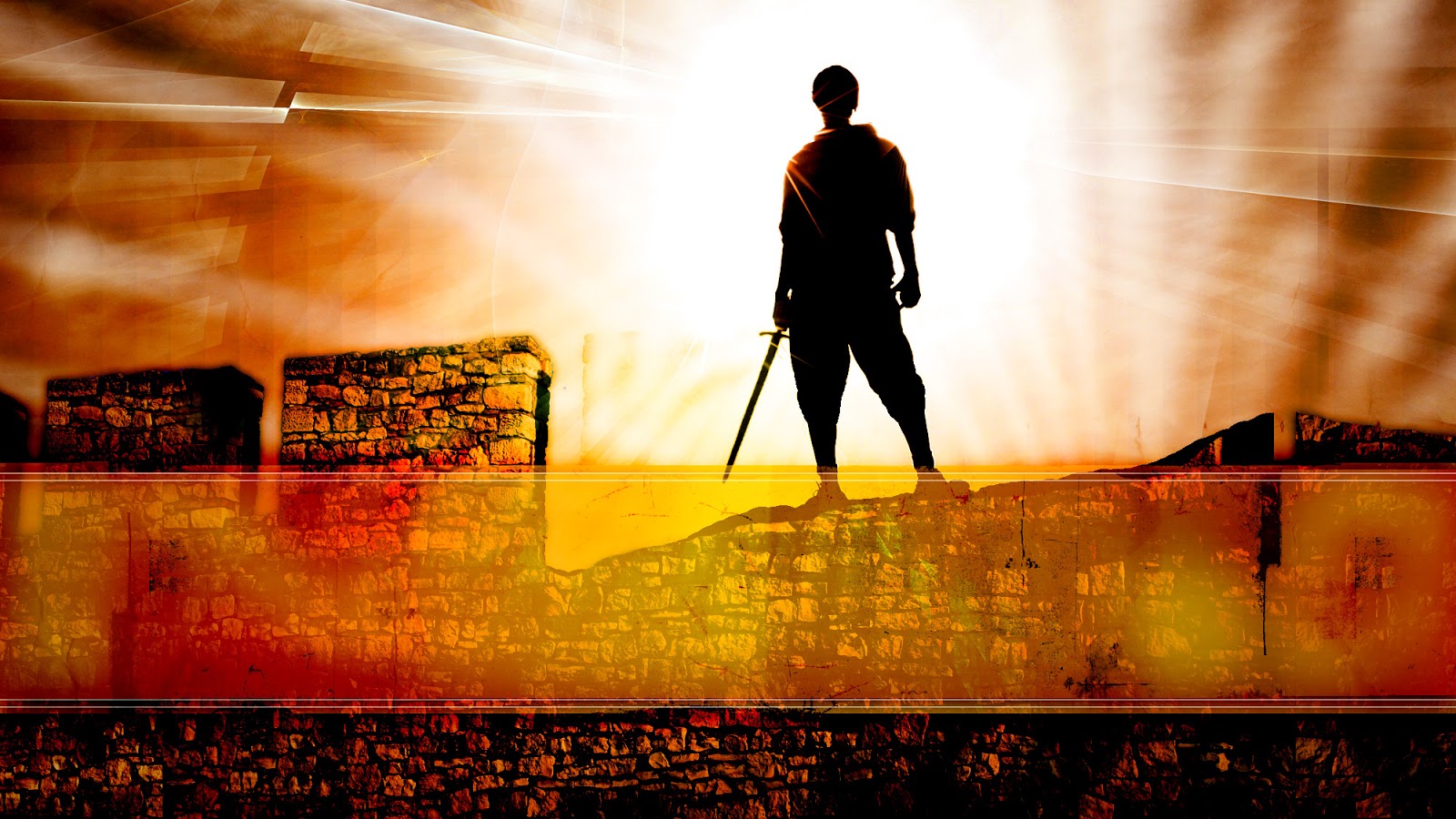 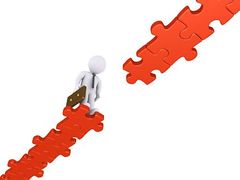 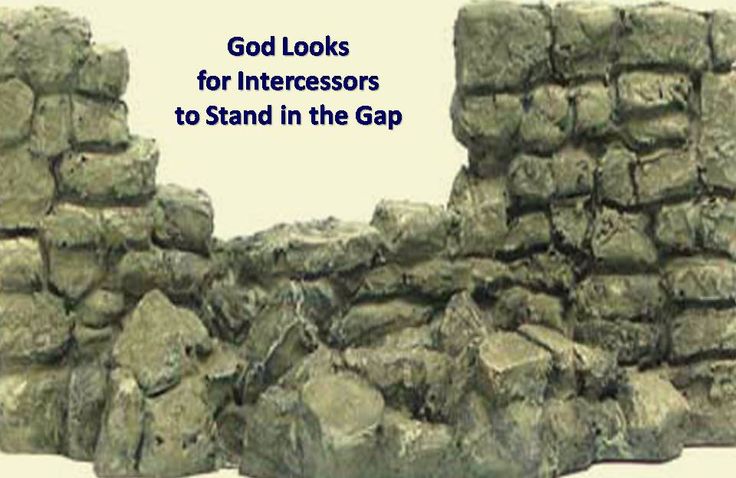 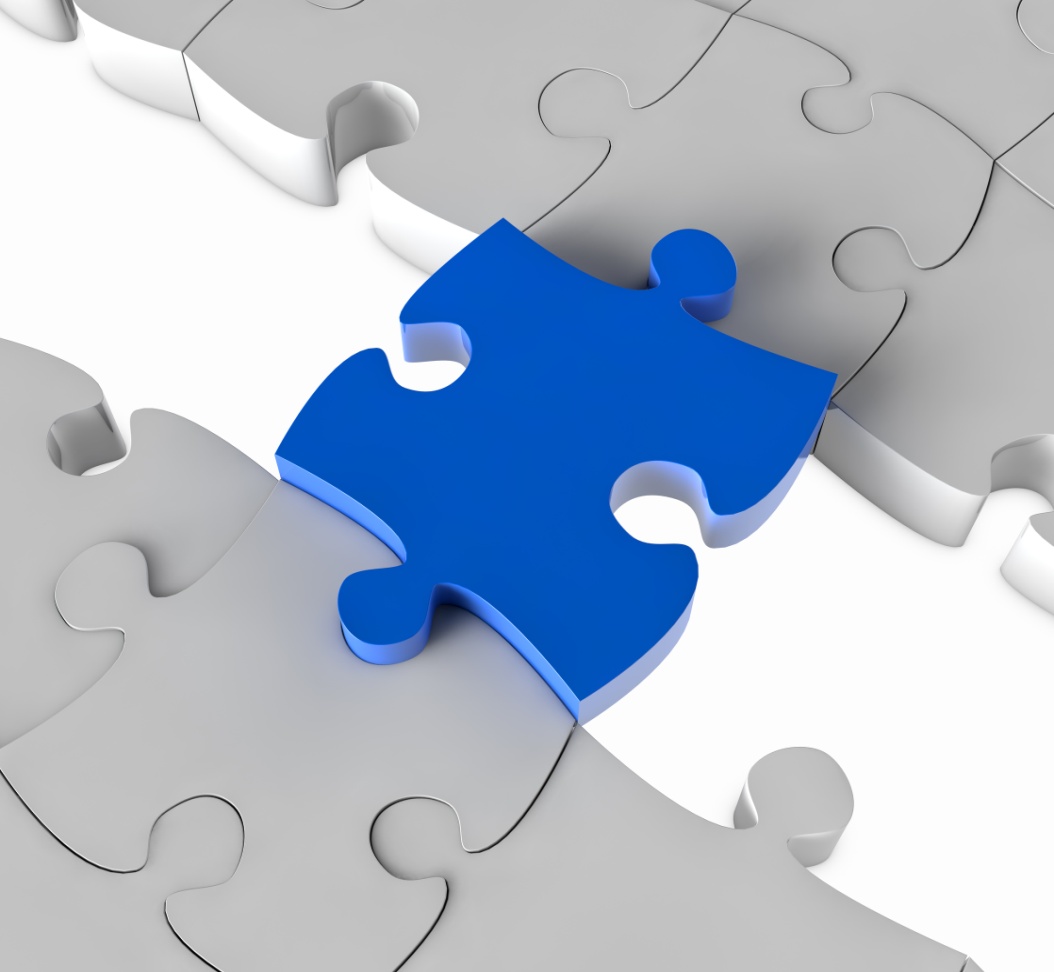 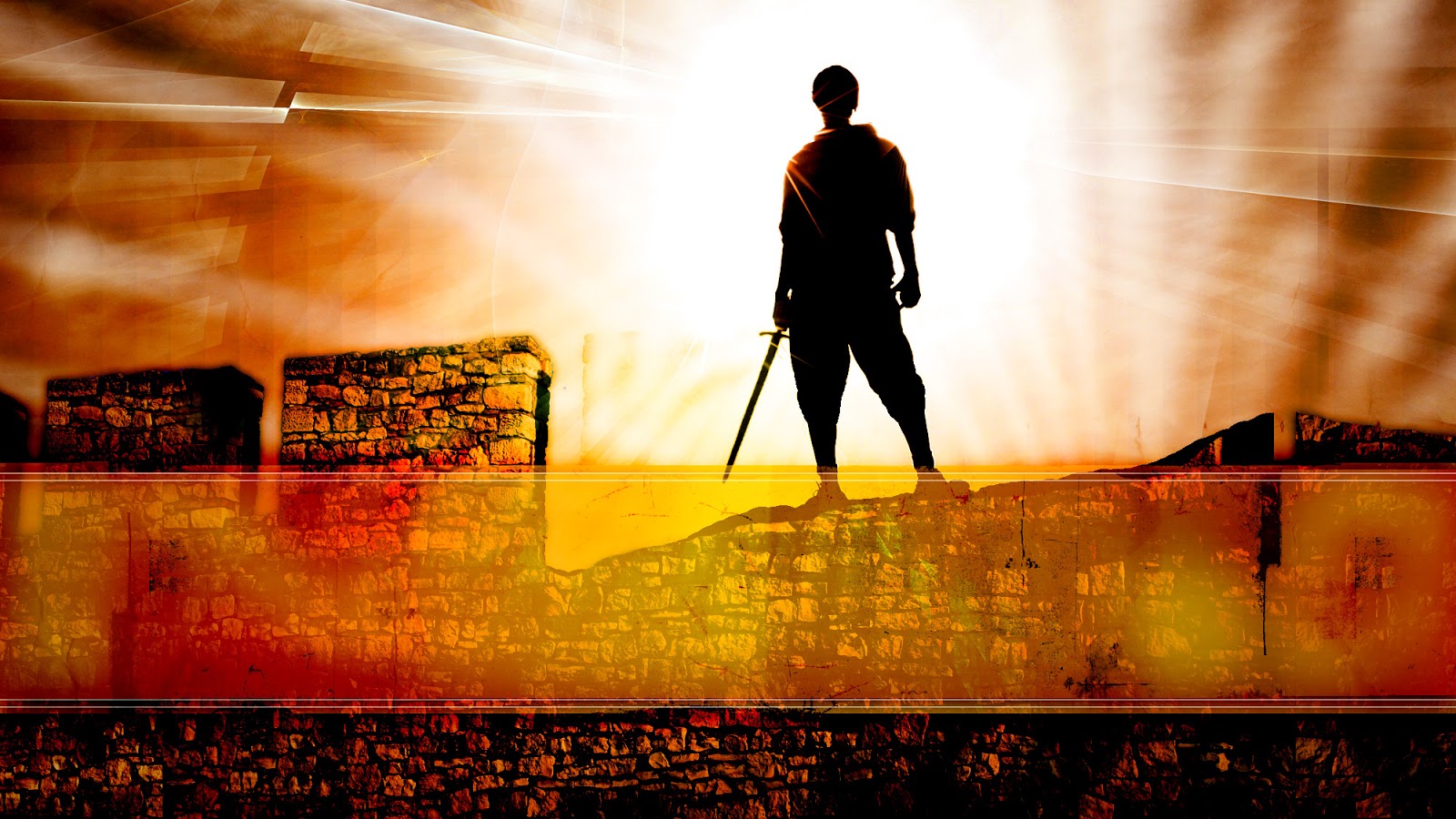 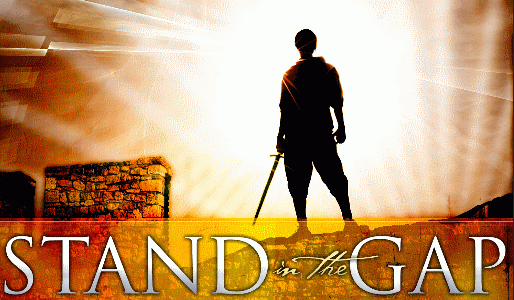 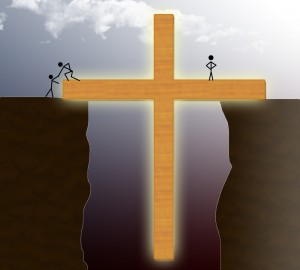 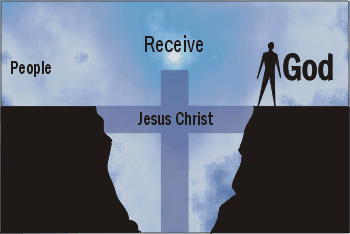 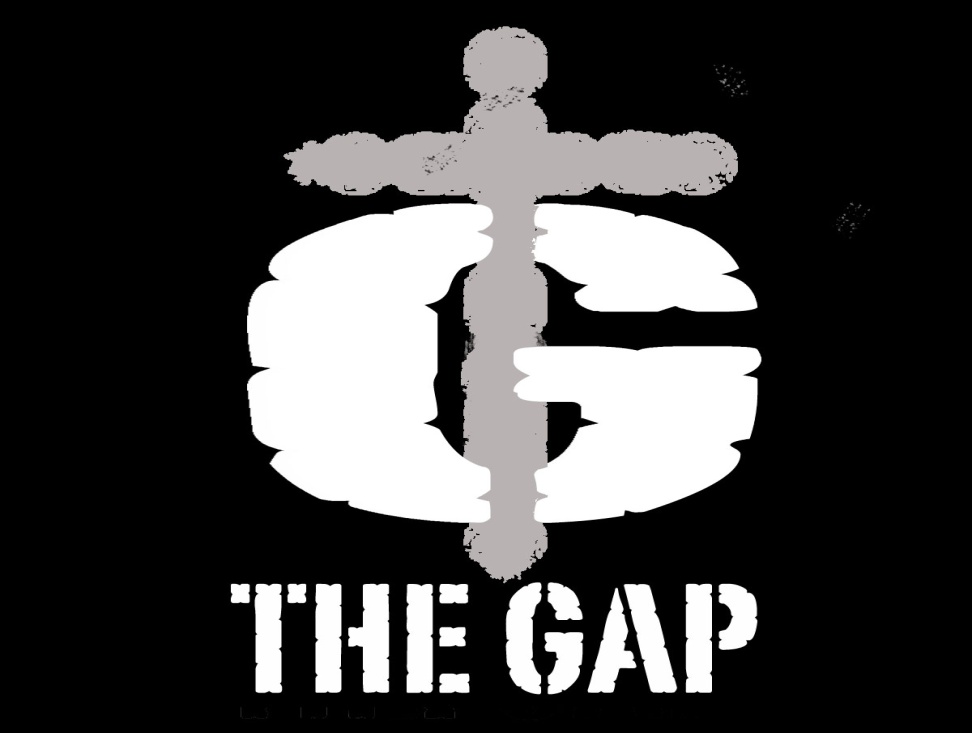 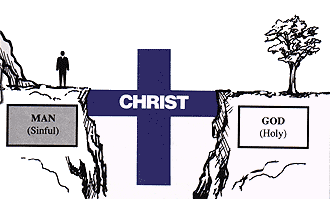 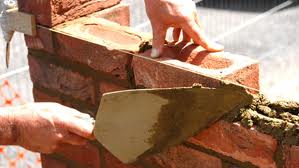 It’s Time…
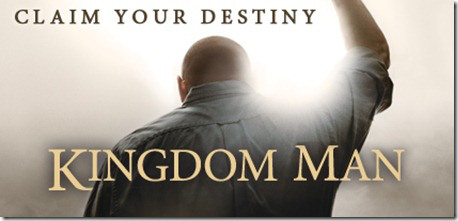 F -
A -
T -
H -
E -
R -
-fighter
-attentive
-time
-help
-example
-restore
God’s Path  -“..stand in the gap”
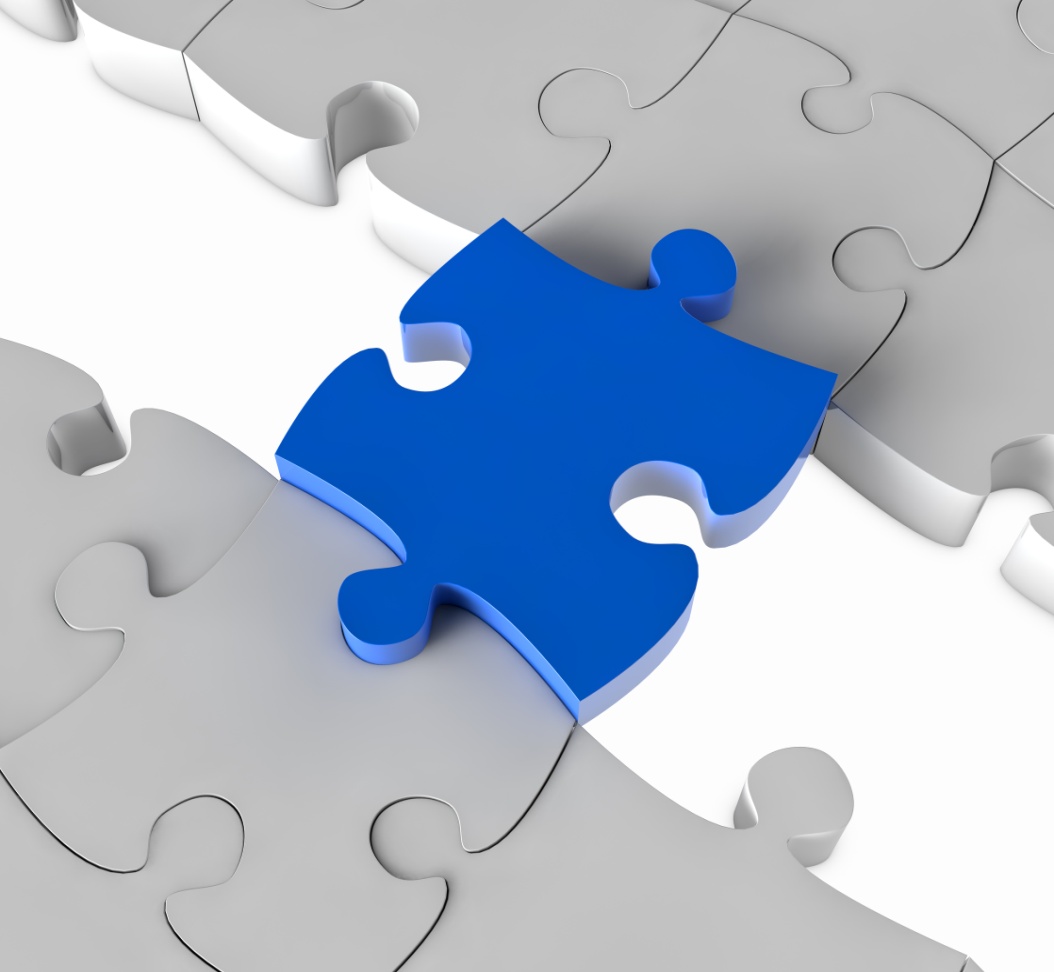 Gap – breach/ broken wall
There are “Gaps”  that Only You Can Fill…
 Family
 in the Land
Stand
Time to Get… 
Beyond Ourselves
Get into the Fight
our hands dirty!
God’s Purpose – “…that I should not destroy it…”
Destroy - decay, ruin, corrupt, destroy , lose, perish, spill
Make up the Hedge – Repair the Breach - close off- build a wall
Stand - to stand, abide (behind), arise, remain, repair, + serve, stand fast/ firm
In the Gap - a breach, a break
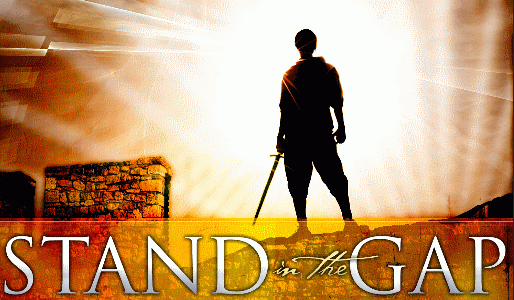